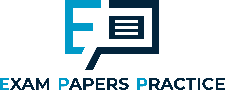 Theme 1:
1.2 enterprise, business and the economy
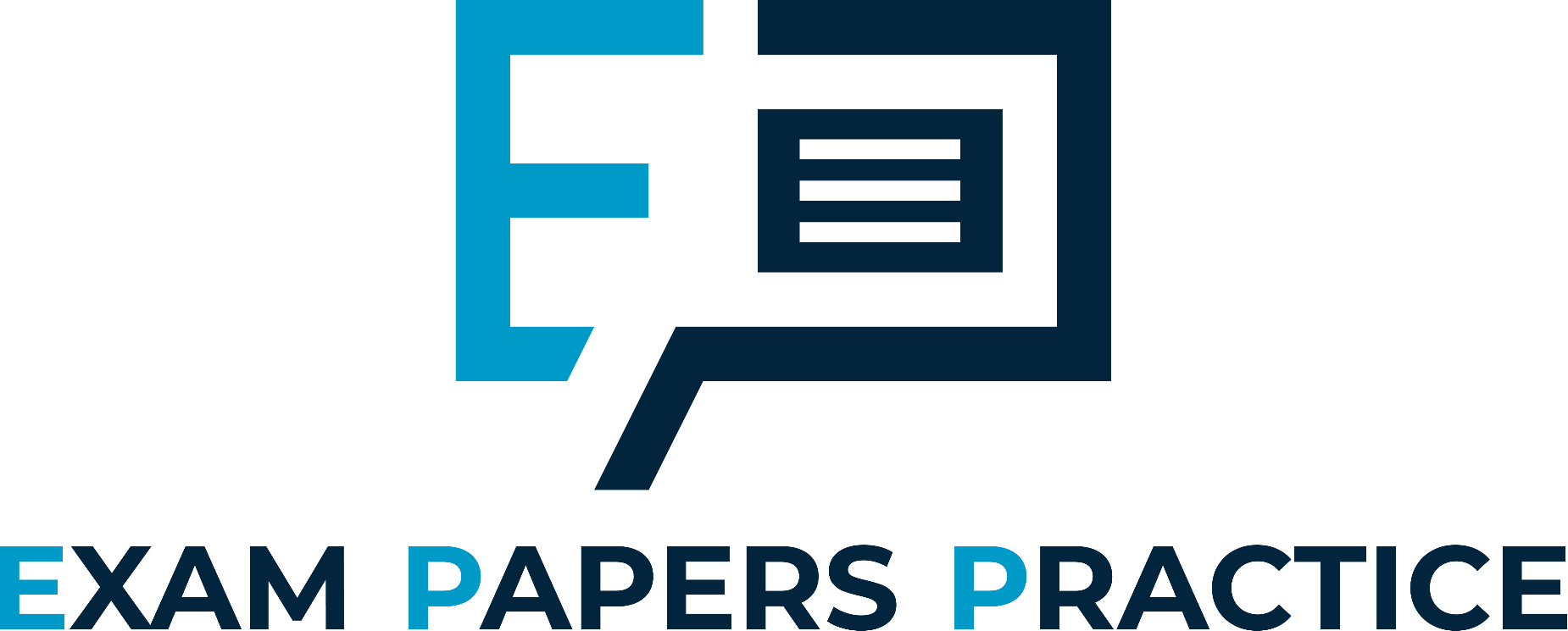 1.2.1 Role of an entrepreneur
For more help, please visit www.exampaperspractice.co.uk
© 2025 Exams Papers Practice. All Rights Reserved
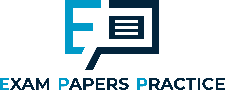 What we will cover
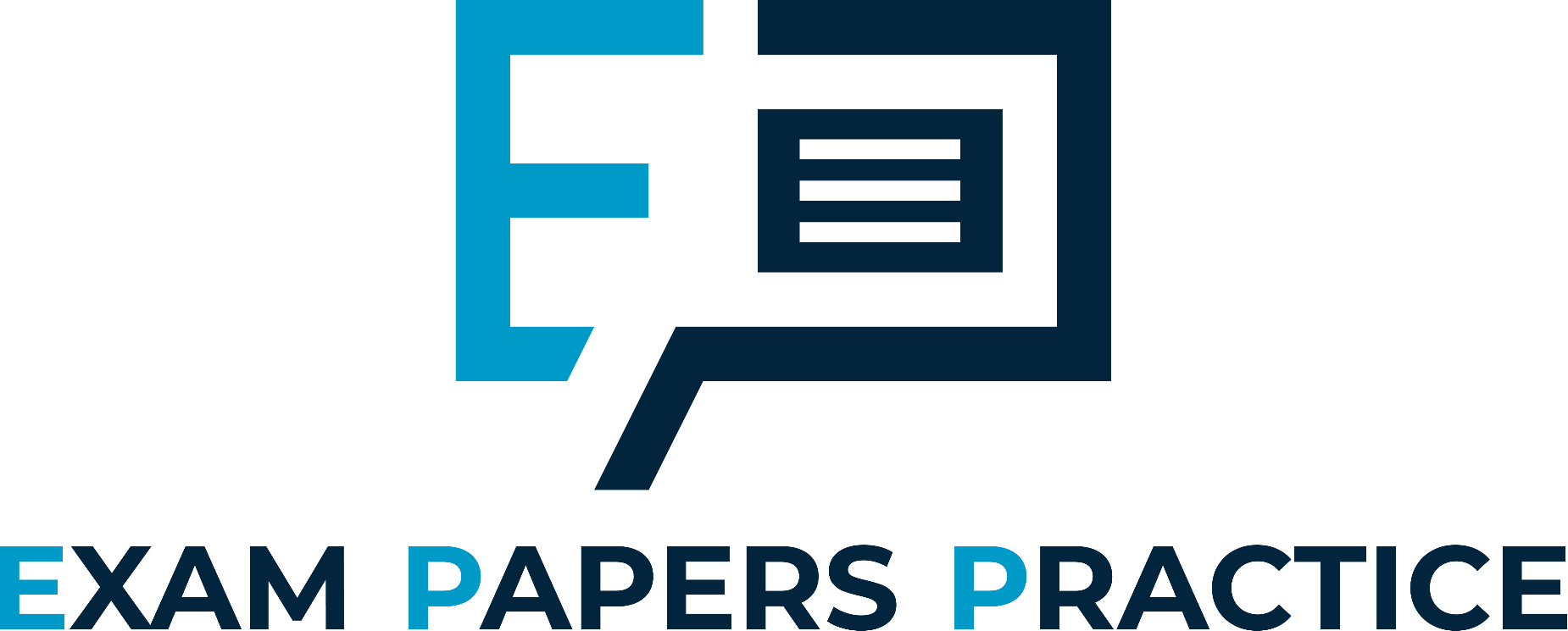 Are you able to explain what Creative destruction is?
How do businesses make decisions to operate, expand and develop a business
What does adding value mean?
For more help, please visit www.exampaperspractice.co.uk
© 2025 Exams Papers Practice. All Rights Reserved
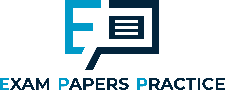 Starter
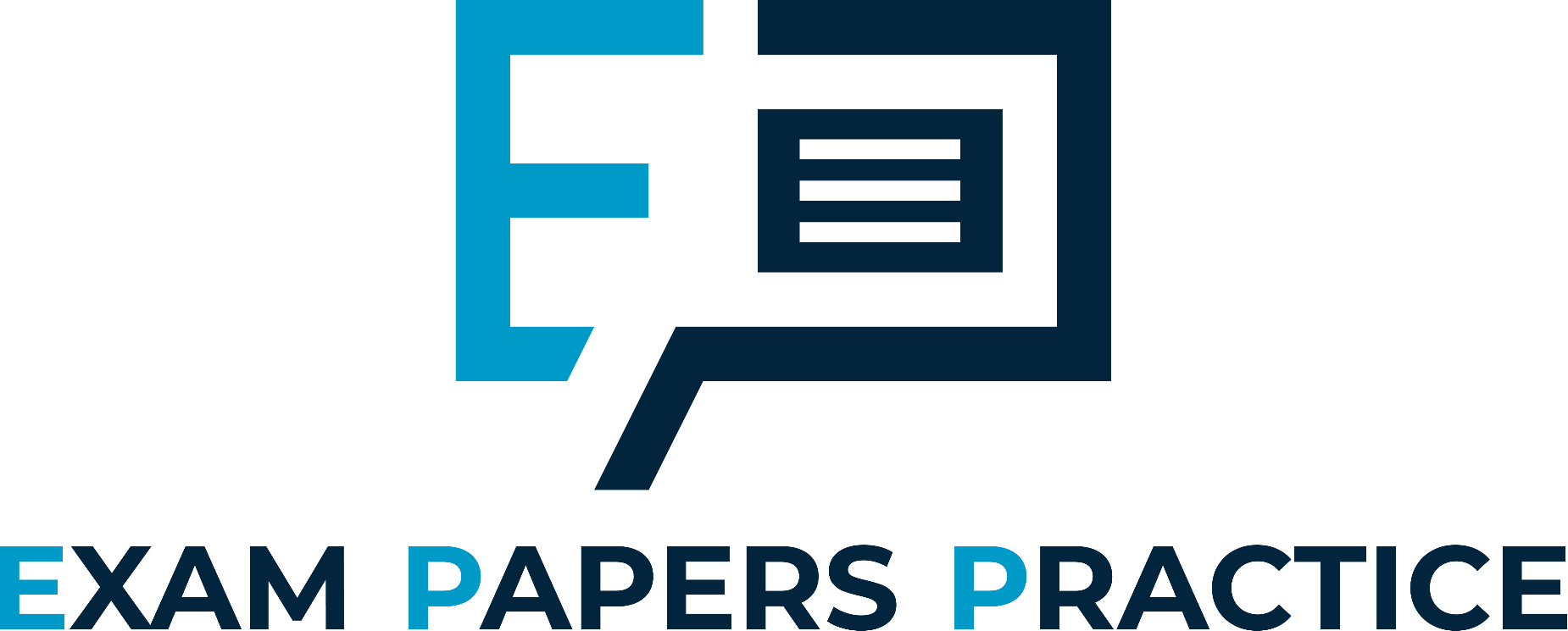 What skills are needed to be an entrepreneur?
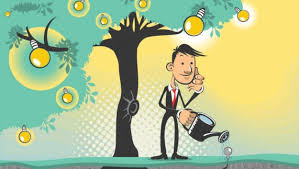 For more help, please visit www.exampaperspractice.co.uk
© 2025 Exams Papers Practice. All Rights Reserved
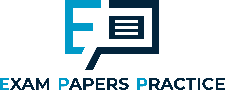 Examples?
Entrepreneur
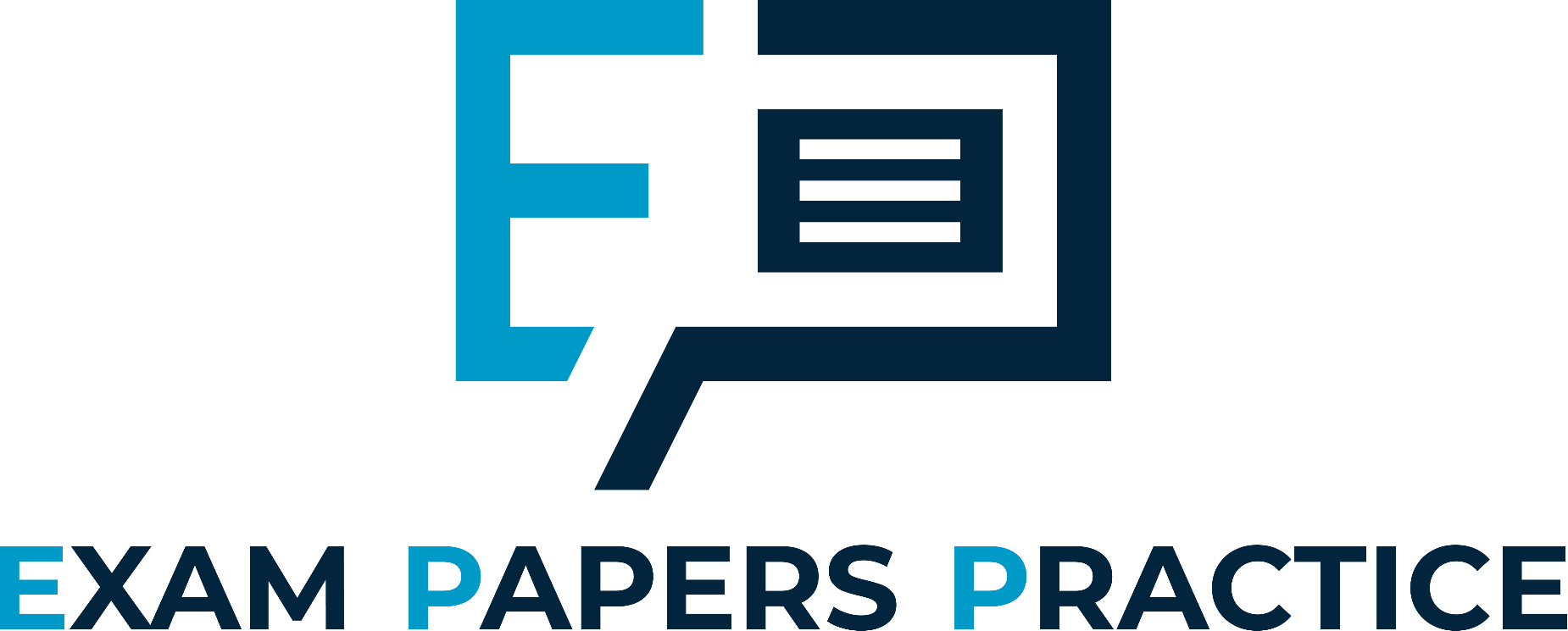 What is an Entrepreneur?
A person who spots an opportunity and shows initiative and a willingness to take risks in order to benefit from the potential rewards
Entrepreneurs make use of the resources available to them to set up or develop a business 

Creating and setting up a business starts with an idea, these can be the result of:
Brainstorming
Personal experience
Business experience
Market research
For more help, please visit www.exampaperspractice.co.uk
© 2025 Exams Papers Practice. All Rights Reserved
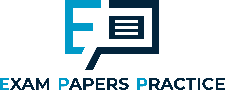 Examples?
Creative destruction
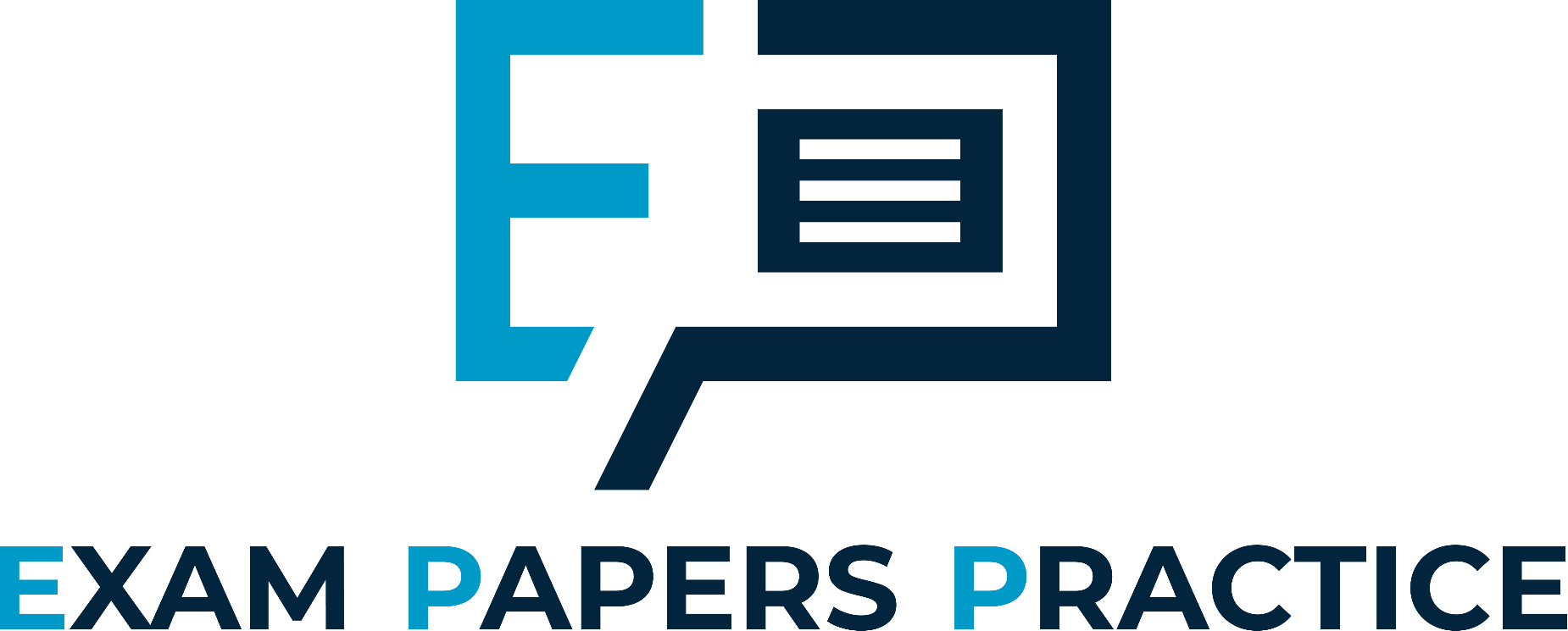 Creative destruction is a term introduced by Economist  Joseph Schumpeter in the 1940s to mean:

“the process of industrial mutation that incessantly revolutionizes the economic structure from within, incessantly destroying the old one, incessantly creating a new one“

When something new kills something old
For more help, please visit www.exampaperspractice.co.uk
© 2025 Exams Papers Practice. All Rights Reserved
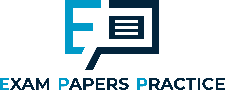 Creative destruction
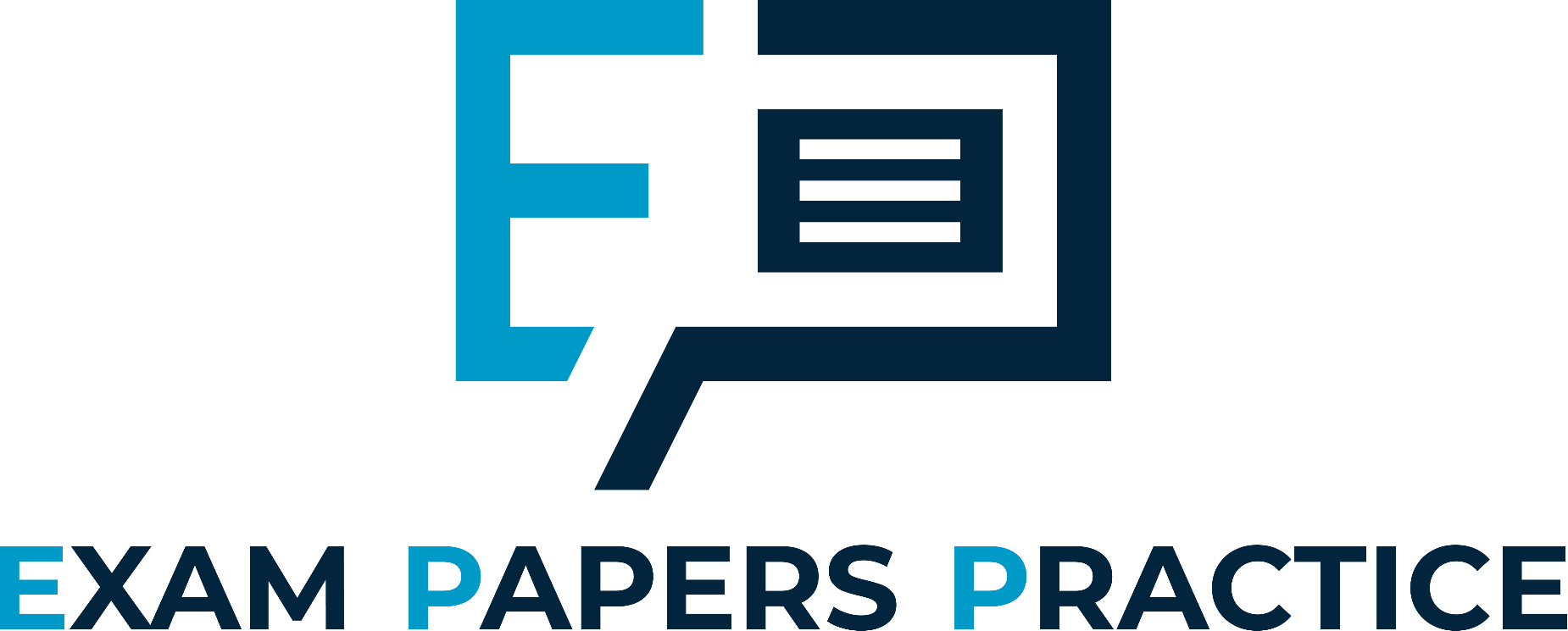 Creative destruction occurs when some businesses innovate in order to produce , new, cheaper or better products, with a wider market appeal, introducing strong competition. 

This threatens established producers that have failed to adapt an innovate. 

Innovative businesses are sometimes referred to as ‘disruptors’
For more help, please visit www.exampaperspractice.co.uk
© 2025 Exams Papers Practice. All Rights Reserved
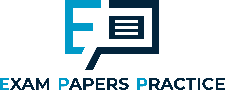 Creative destruction
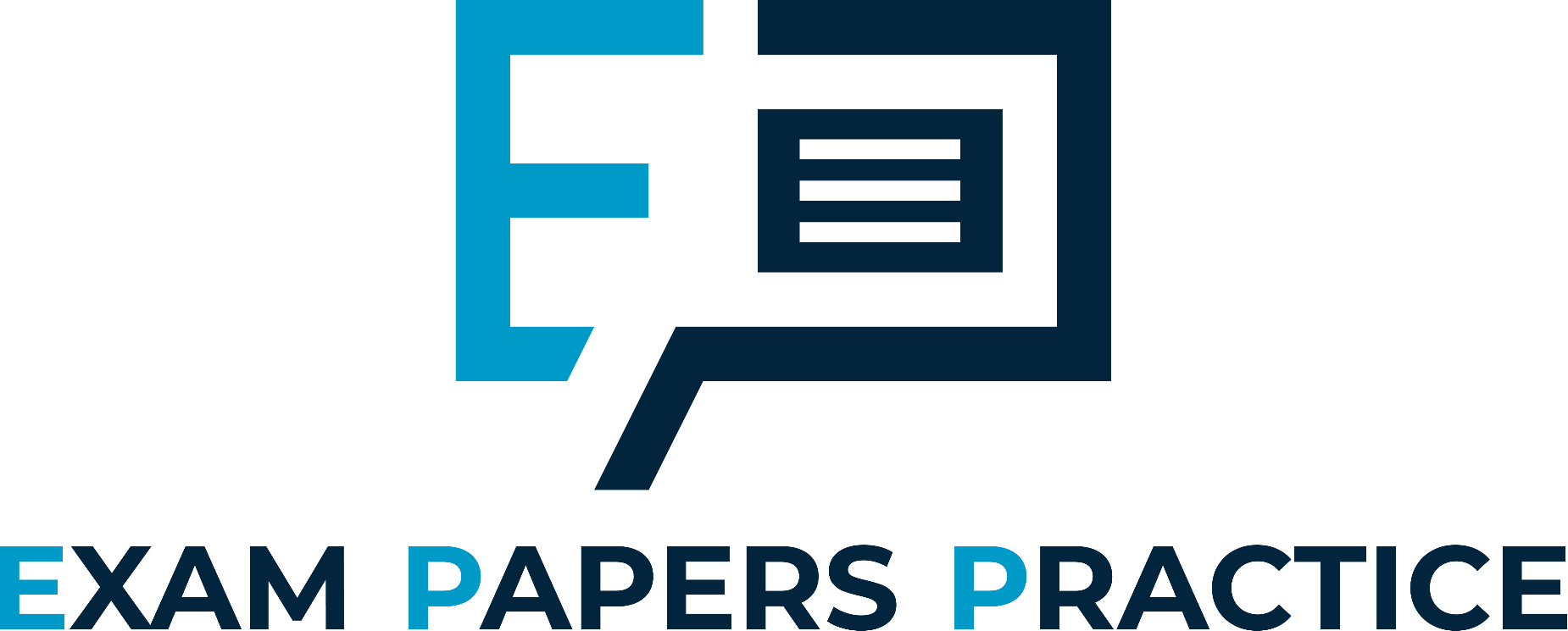 There are four factors of production or factor inputs:
Land 
Labour
Capital
Entrepreneurial skill

These inputs are used with entrepreneurial skill to generate new and innovative goods and services which take over form established goods and services
The entrepreneur generates an idea and uses skill to bring the other factors together to form an enterprise.
For more help, please visit www.exampaperspractice.co.uk
© 2025 Exams Papers Practice. All Rights Reserved
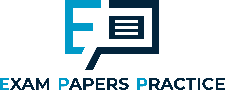 Examples of creative destruction
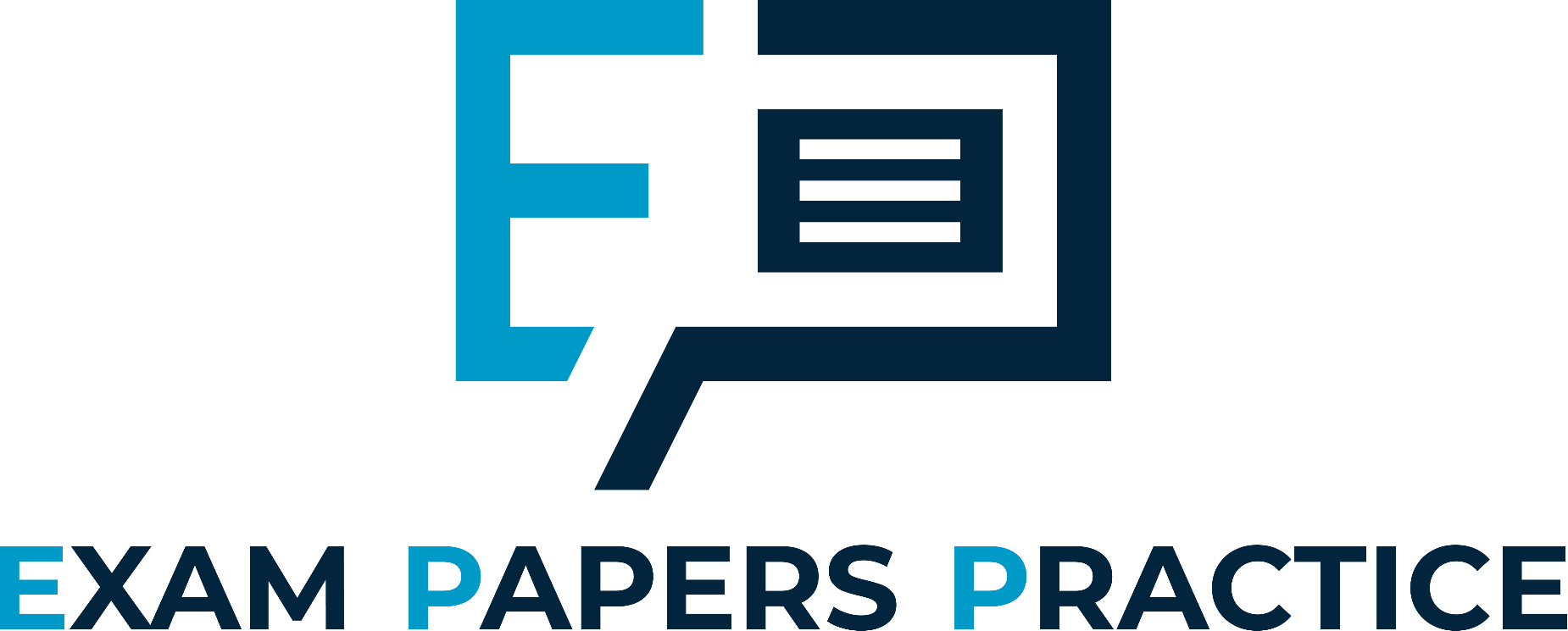 Photography companies whose business was greatly replaced by smartphone incorporated companies;
Traditional watches increasingly becoming replaced by smartwatches;
Tablets and kindles replacing conventional printed books;


Activity 1 
Read the articles and explain the factors affecting UK highstreets
https://www.cityam.com/covid-was-the-final-lever-for-the-creative-destruction-of-the-high-street-its-not-gone-just-changing/

Challenge 
- Find and review another examples of creative destruction.
For more help, please visit www.exampaperspractice.co.uk
© 2025 Exams Papers Practice. All Rights Reserved
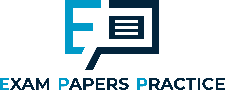 Making decisions to operate, expand and develop a business
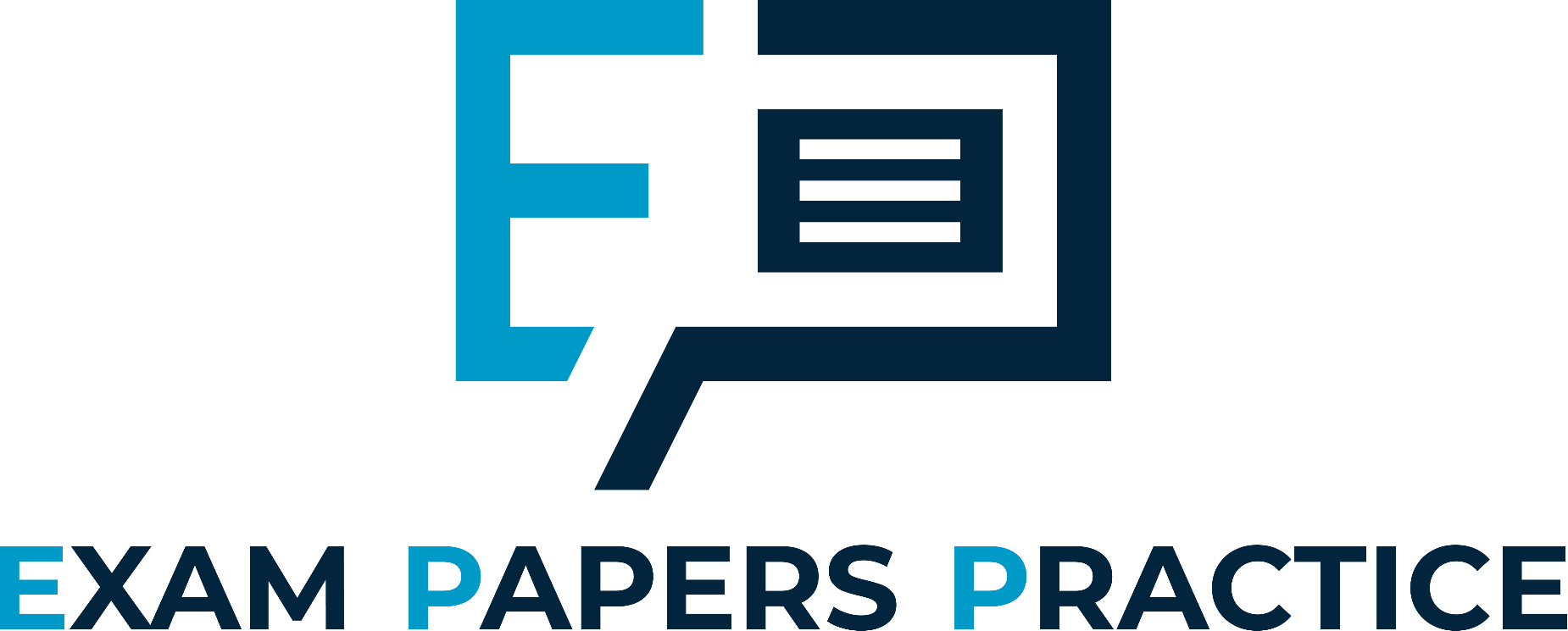 Creating and setting up a business will involve a number of steps including:

Generating an idea
Asking if the idea can add value
Conducting market research
Drawing up a business plan
Deciding on legal structure
Raising finance
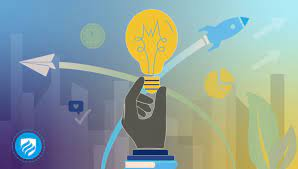 For more help, please visit www.exampaperspractice.co.uk
© 2025 Exams Papers Practice. All Rights Reserved
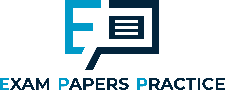 Making decisions to operate, expand and develop a business
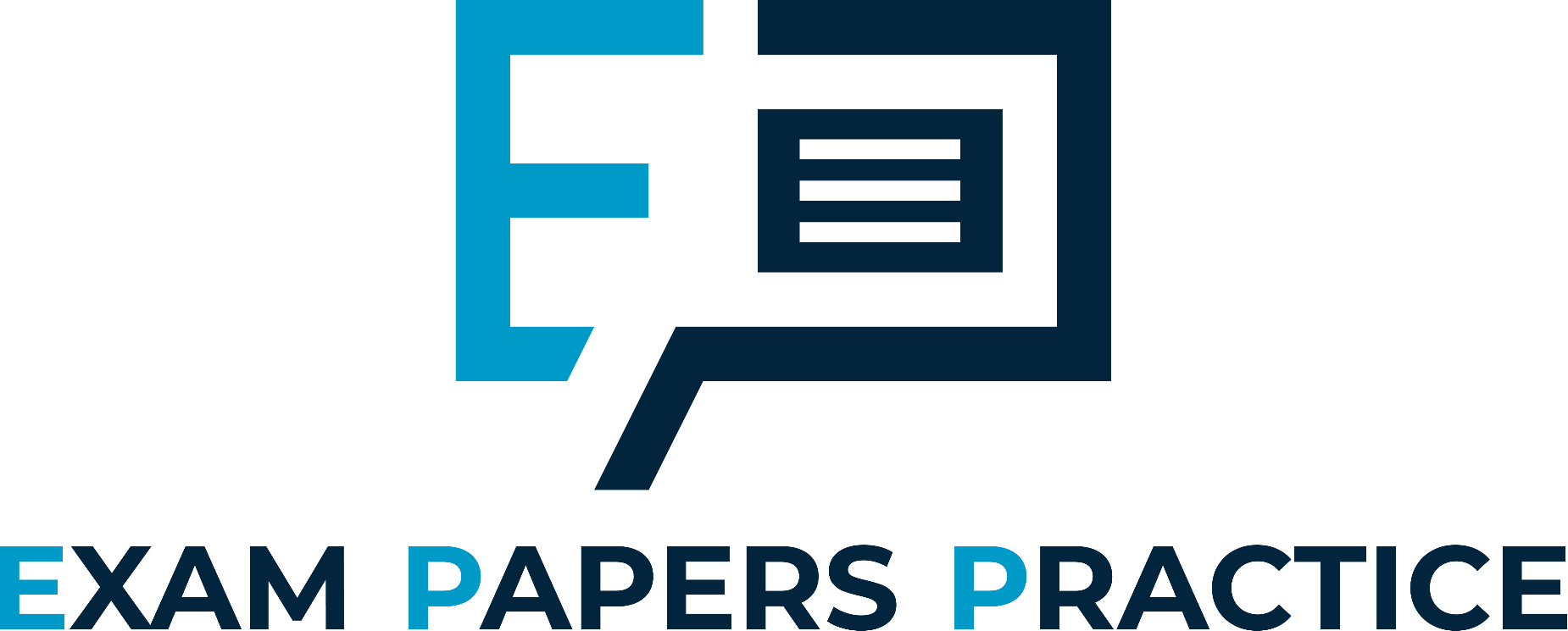 A business plan is an important part of setting up a business
A business plan will be used both internally by the entrepreneur and externally by banks, external investors or those willing to provide grants
The contents of a business plan include:
The executive summary - a synopsis of the entire plan looking at the most important points
The business and products or services
The market e.g. size, share, competitors
The marketing strategy
The skills of the entrepreneur and other key employees
Operations
Financial forecasts
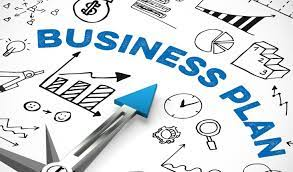 For more help, please visit www.exampaperspractice.co.uk
© 2025 Exams Papers Practice. All Rights Reserved
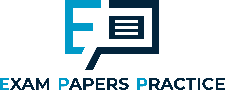 Expanding and developing a business
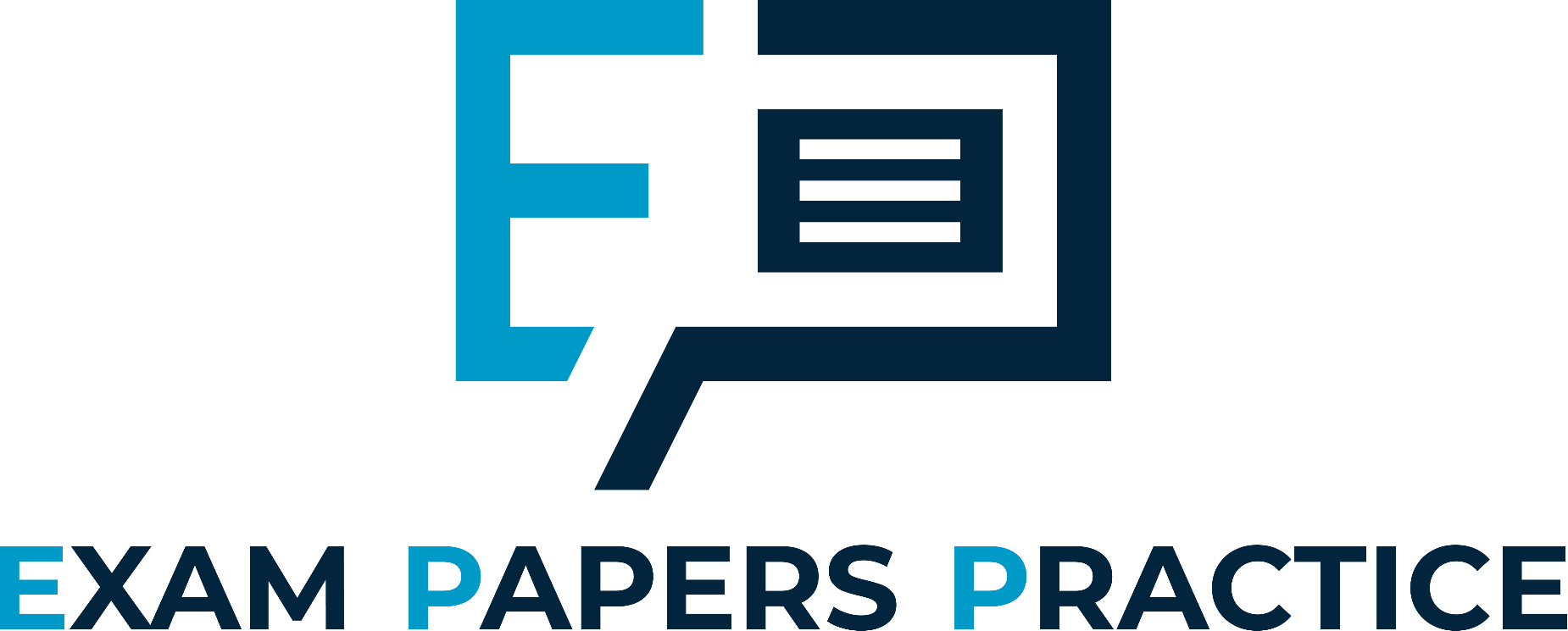 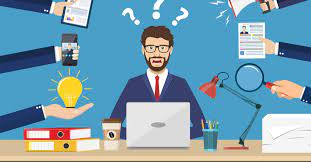 Once a business has been set up and becomes established then it requires managing on a day to day basis
The entrepreneur is often also the hands on person making daily decisions, at least in the early years
This involves:
Managing resources including stocks, personnel and finances
Making marketing decisions about aspects of the marketing mix such as what price to charge and how to promote the business
Dealing with customers
Maintaining financial records
For more help, please visit www.exampaperspractice.co.uk
© 2025 Exams Papers Practice. All Rights Reserved
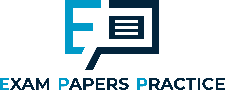 Expanding and developing a business
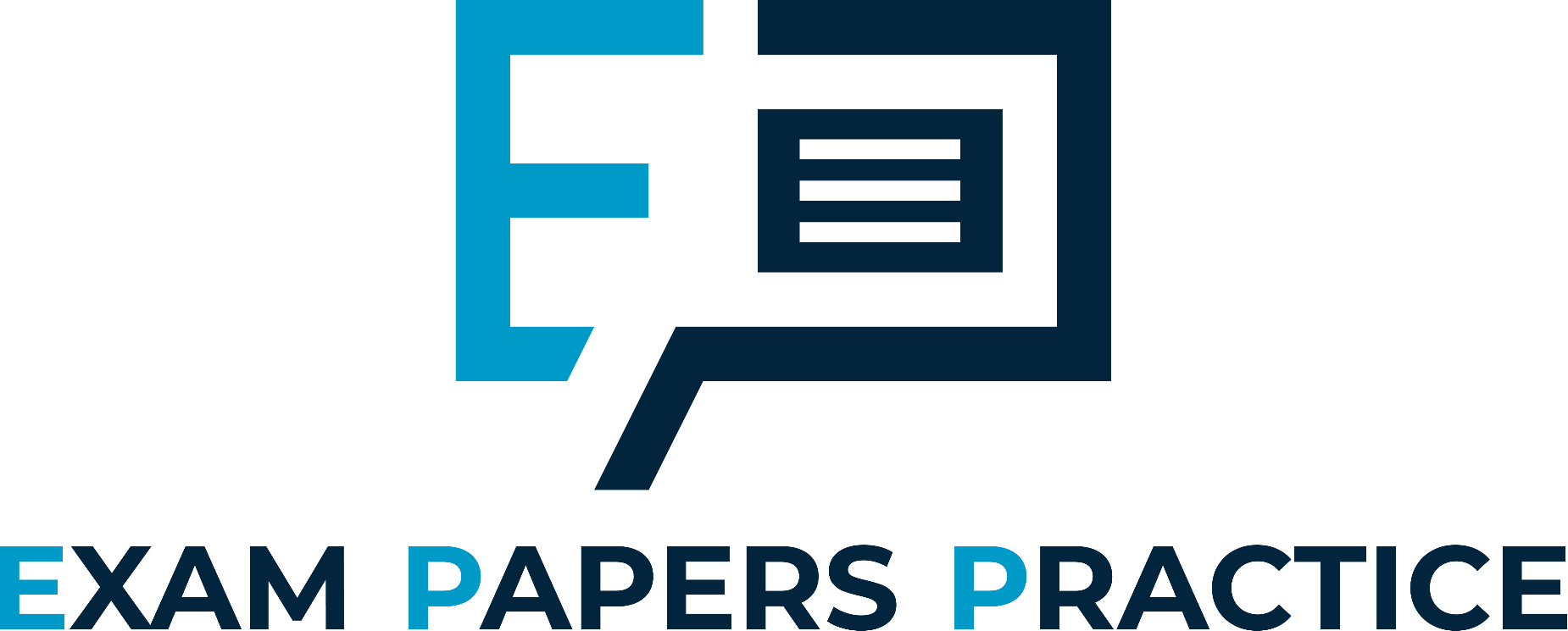 As the business grows the entrepreneur may need to change roles:
Employ staff
Use the services of experts e.g. an accountant
Delegate responsibility to others
And make other key decisions:
Move to bigger premises
Change suppliers
Expand product range
For more help, please visit www.exampaperspractice.co.uk
© 2025 Exams Papers Practice. All Rights Reserved
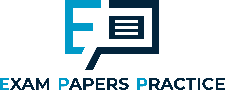 Added value
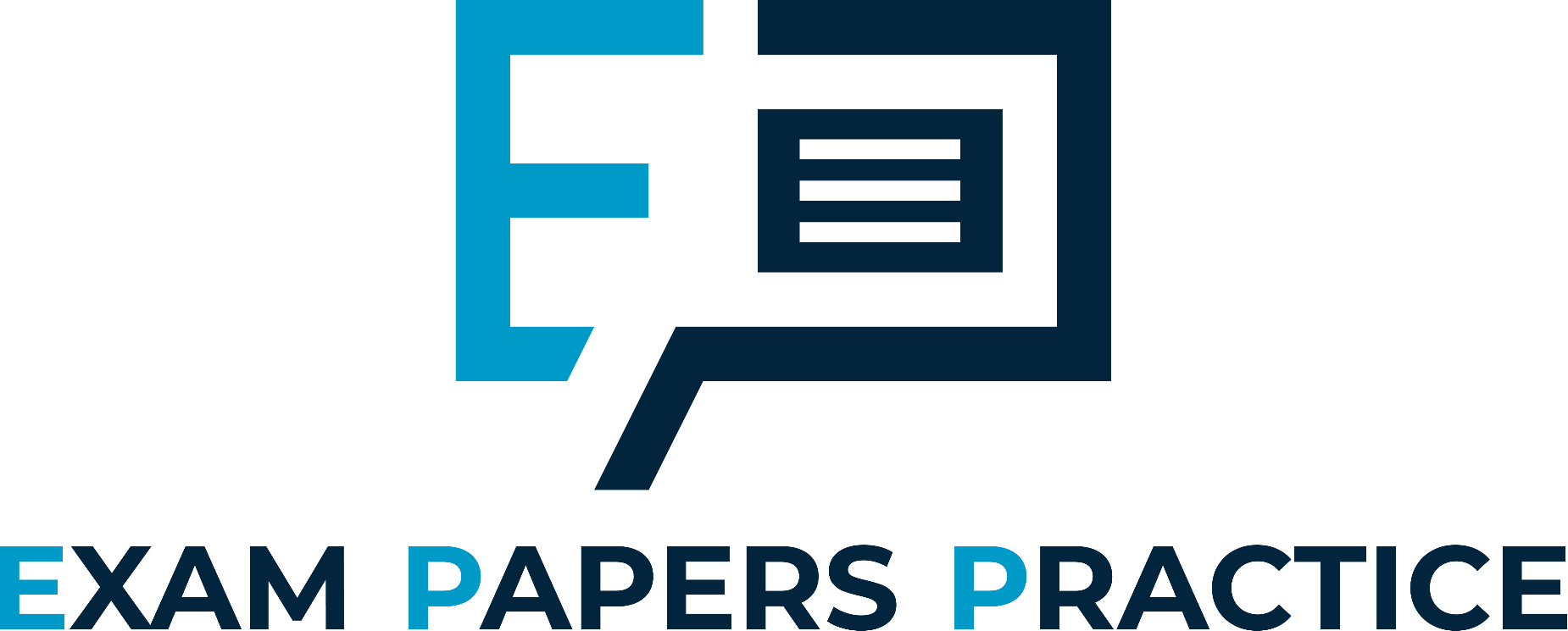 Added value is the ability to ensure that the value of the output is higher than the sum of the value of all the inputs

It is important that an entrepreneur can add value in order to make a profit and survive
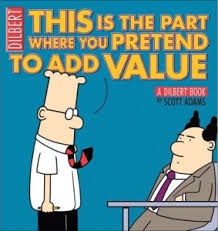 For more help, please visit www.exampaperspractice.co.uk
© 2025 Exams Papers Practice. All Rights Reserved
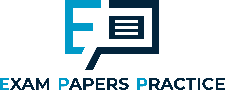 Adding value
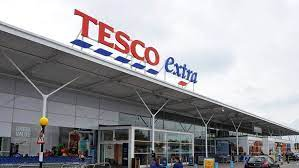 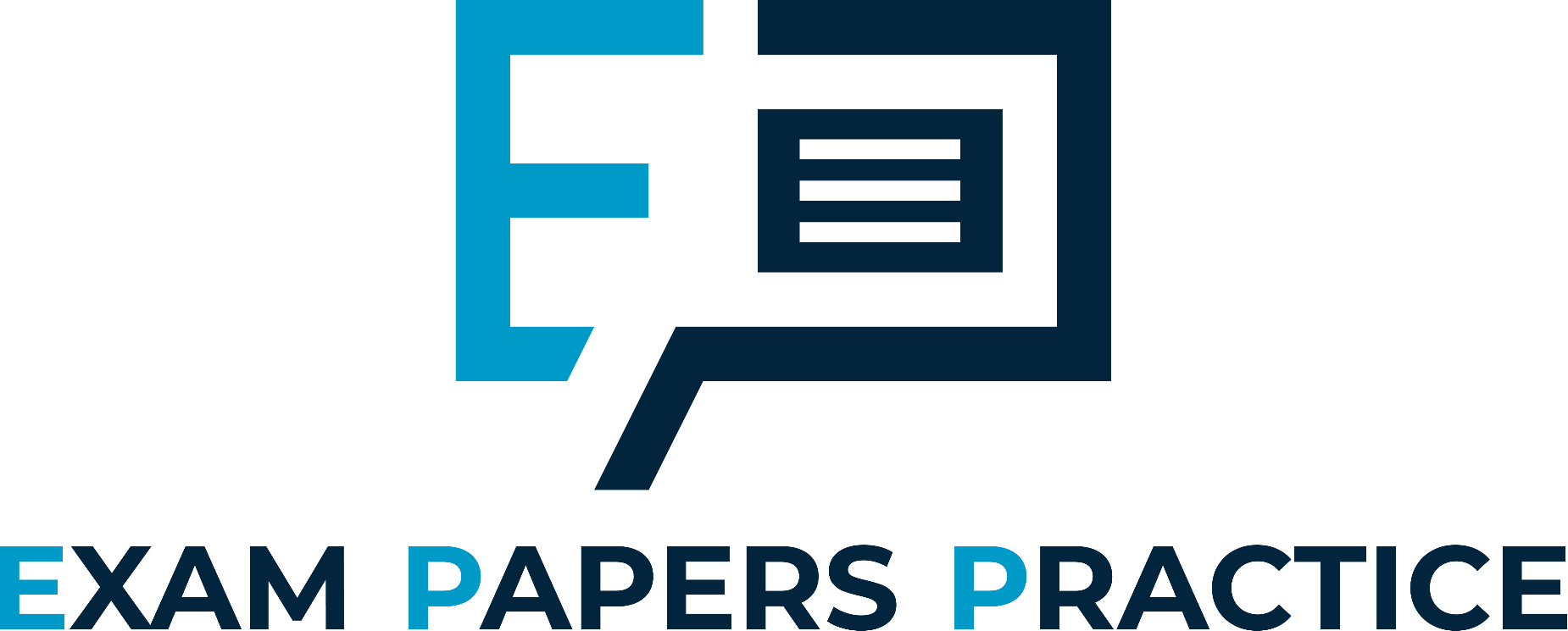 Added value can be achieved in many ways including:
Manufacturing process to combine inputs
Marketing to increase actual or perceived value e.g. branding or emotional advertising
Unique selling point or product differentiation
Enhancing the customer experience

Activity 
- Find some real life examples when a business has added value.
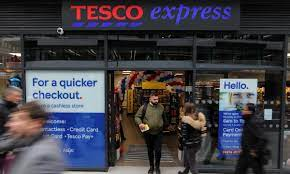 For more help, please visit www.exampaperspractice.co.uk
© 2025 Exams Papers Practice. All Rights Reserved
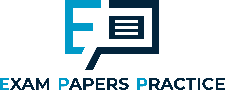 Methods of adding value
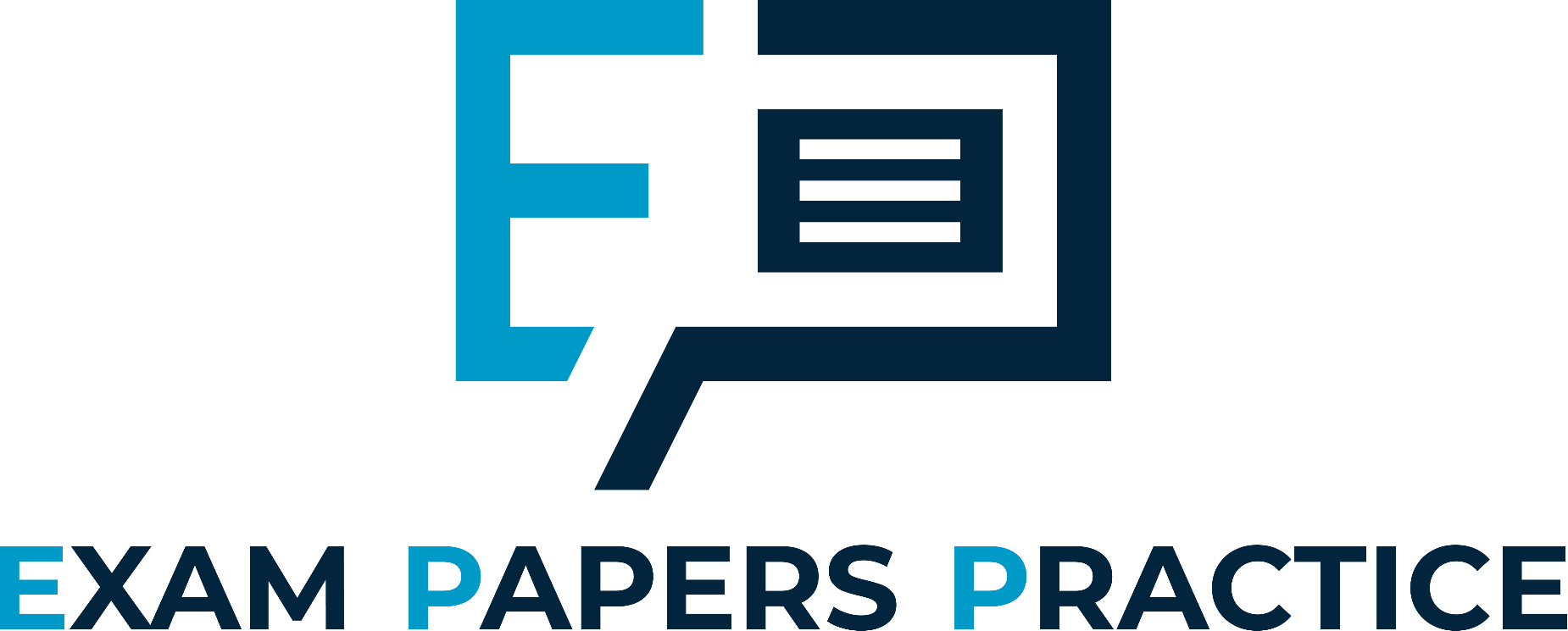 Building a brand – a reputation for quality, value etc that customers are prepared to pay for.  Nike trainers sell for much more than Hi-tec, even though the production costs per pair are probably pretty similar!

Delivering excellent service  – high quality, attentive personal service can make the difference between achieving a high price or a medium one

Product features and benefits  – for example, additional functionality in different versions of software can enable a software seller to charge higher prices; different models of motor vehicles are designed to achieve the same effect.

Offering convenience  – customers will often pay a little more for a product that they can have straightaway, or which saves them time
For more help, please visit www.exampaperspractice.co.uk
© 2025 Exams Papers Practice. All Rights Reserved
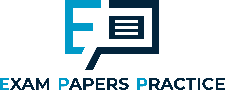 Plenary
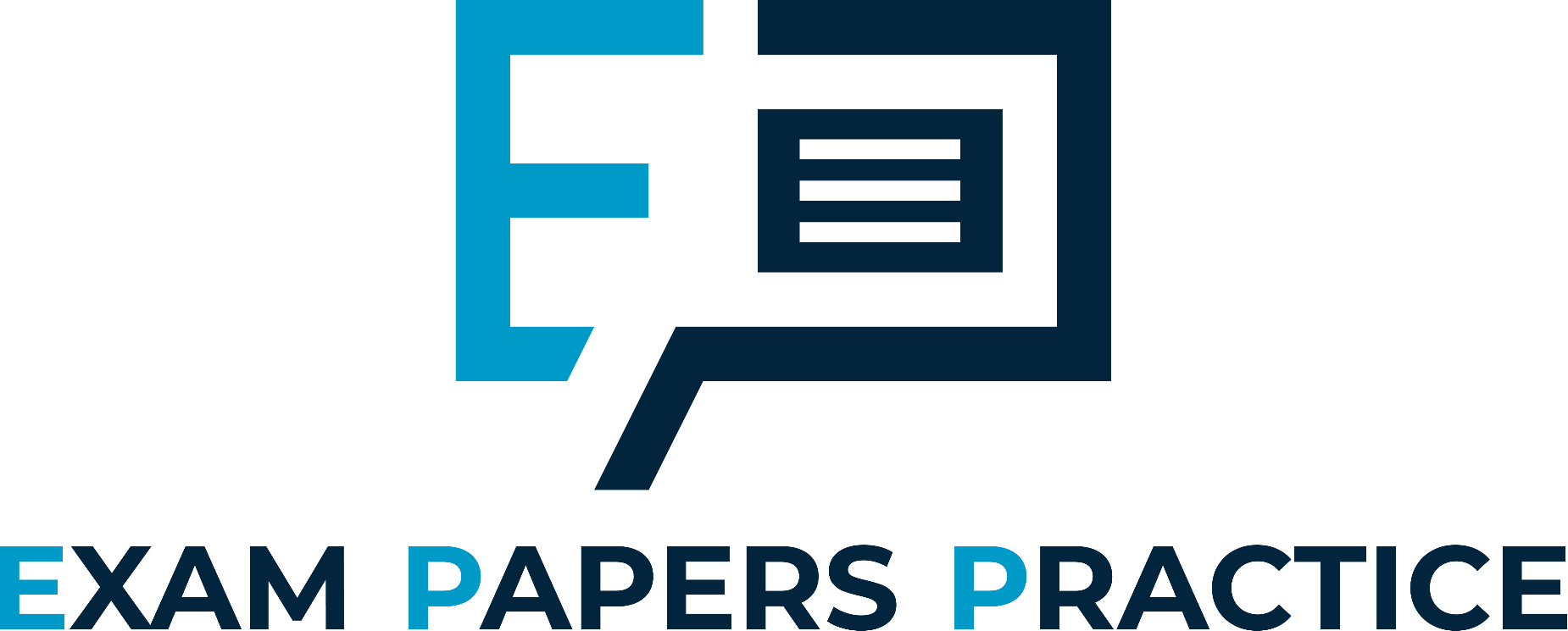 Complete the plenary slide in the workbook
For more help, please visit www.exampaperspractice.co.uk
© 2025 Exams Papers Practice. All Rights Reserved